CSC589 Introduction to Computer VisionLecture 8
Applications of Fourier Transform, Sampling
Bei Xiao
Last Lecture
Fourier transform and frequency domain
Fourier transformation in 1d signal
Fourier transform of images
Fourier transform in Python

Reminder: Read your text book 3.4.  Homework 2 is out and will be Due on Thursday, Feb 19th (extended). Start early!
Today’s lecture
Review of Fourier Transform
Filtering in Frequency domain
Python exercises Here is a useful tutorial on fft with numpy:http://docs.opencv.org/trunk/doc/py_tutorials/py_imgproc/py_transforms/py_fourier_transform/py_fourier_transform.html
Next Lecture: Guest Lecture
Dr. Katerina Fragkiadaki:
“Video Segmentation and Multi-object tracking in the Era of Deep Learning!”

She will also give a talk on video understanding at 4-5pm on Thursday.
MATLAB or Python
We can choose again for the main tool for the rest of the course.
Python appear to be difficult, have a sharper learning curve,  but it is a general purpose language. 
 MATLAB has much more tutorials online (especially for image processing) and easier user interface. However, you have to pay $100 for a student’ license or access through university’s VPN with limited license. 
You can try it out and run some demo codes ( I will upload) and we can vote again. I posted a survey on blackboard. 
For now, we continue with demos in Python.
Homework 2 can be done either with Python or MATLAB.
Signals can be composed
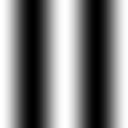 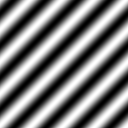 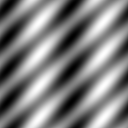 +
=
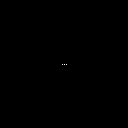 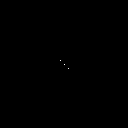 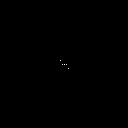 http://sharp.bu.edu/~slehar/fourier/fourier.html#filtering
More: http://www.cs.unm.edu/~brayer/vision/fourier.html
Fourier Transform
FFT magnitude spectrum of images
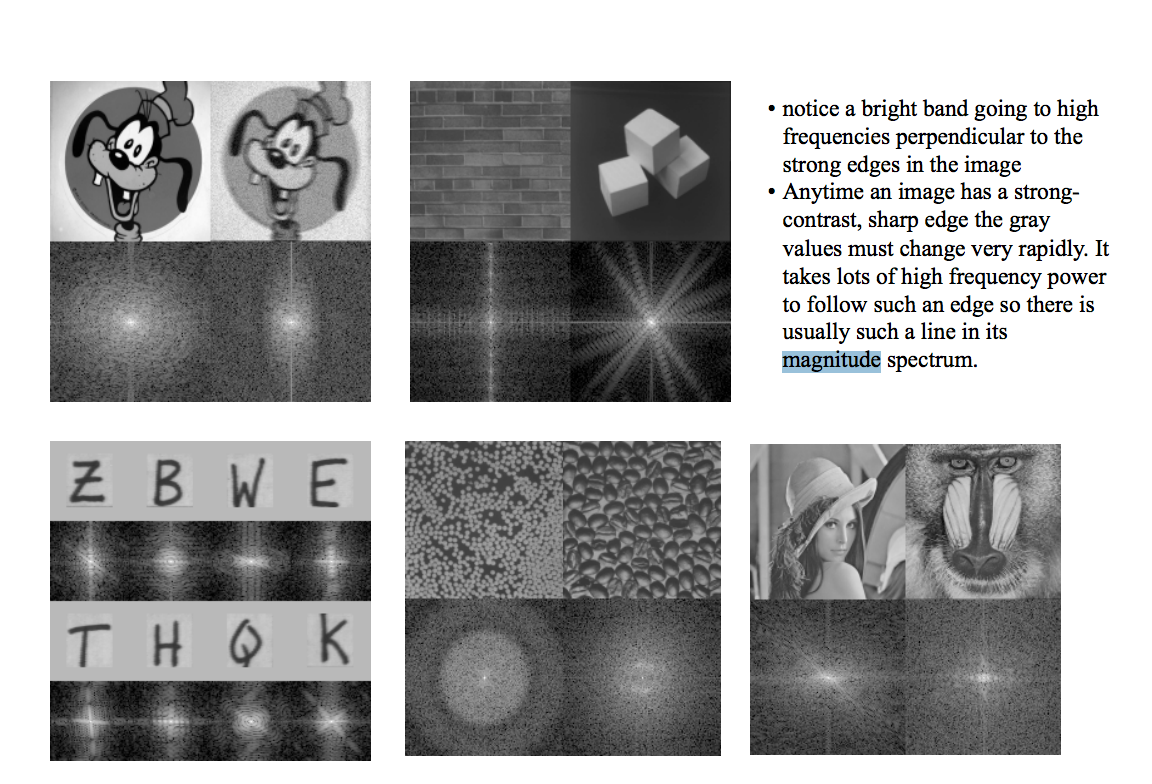 Application: Texture Analysis
Application: Texture analysis
What are the high frequencies?
What are the high frequencies?
What are the low frequencies?
What are the low frequencies?
FFT in Python
FFT
f = np.fft.fft2(img)
fshift = np.fft.fftshift(f)
magnitude_spectrum = 30*np.log(np.abs(fshift))
phase = np.angle(fshift)
Inverse FFT
rows, cols = img.shape
crow, ccol = rows/2 , cols/2 # center of the image
fshift[crow-5:crow+5, ccol-5:ccol+5] = 0
f_ishift = np.fft.ifftshift(fshift)
img_back = np.fft.ifft2(f_ishift)
2D discrete Fourier transform
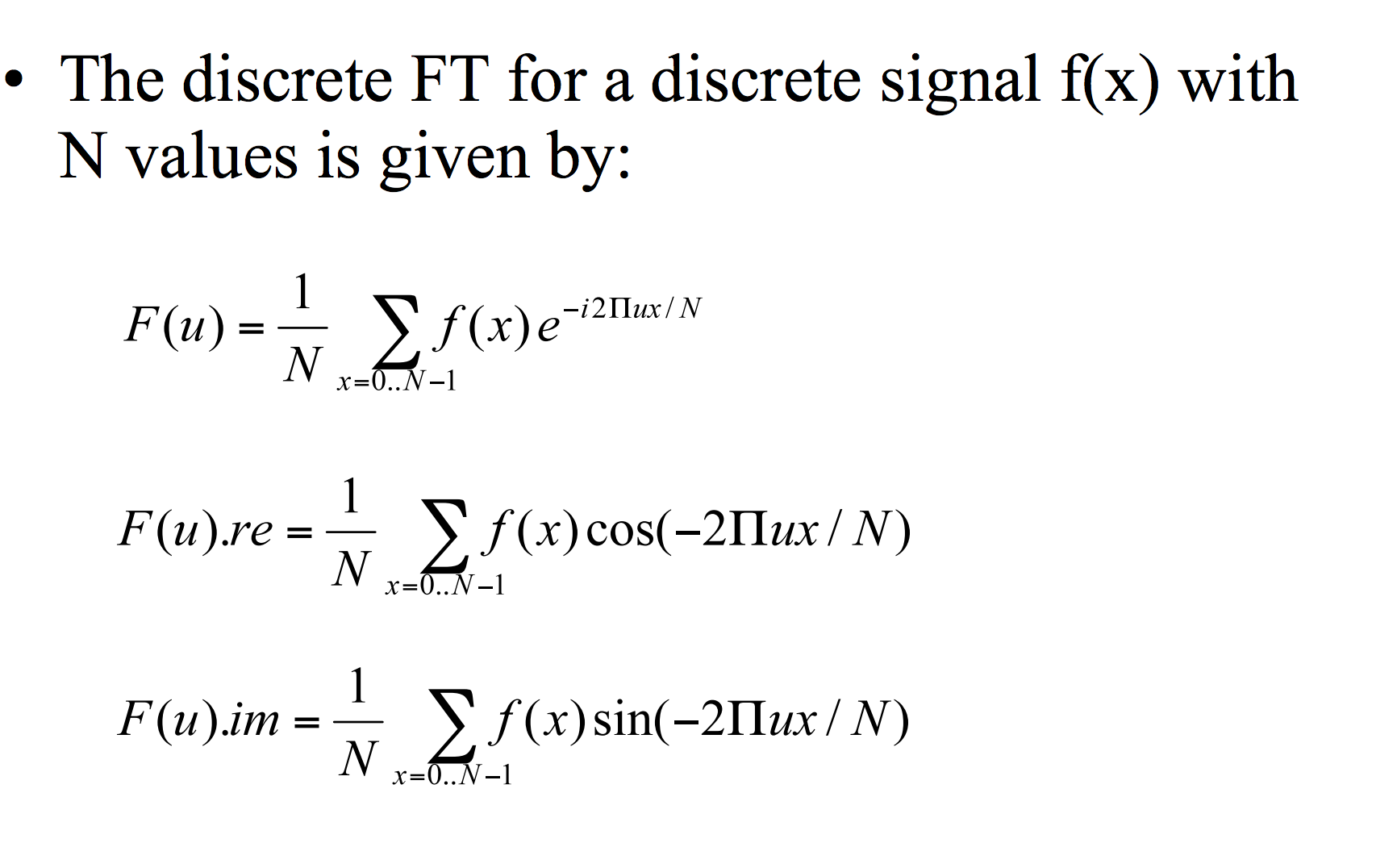 Working with DFT (Discrete Fourier Transform)
Is the complex part bothering you yet?
Let’s look at a different representation 
Every complex number can also be represented as:    Z = x+jy = rejθ

r- magnitude (real number), r = abs(Z) or 
Θ-phase
Phase and Magnitude
Fourier transform of a real function is complex
Difficult to plot, visualize, instead we can think of phase and magnitude of the transform
Phase is the phase of the complex transform
Magnitude is the magnitude of the complex transform
Curious fact
All natural images have about the same magnitude transform Demonstration 
Take two pictures, swap the phase transform, compute the inverse, what does the result look like?
Phase and Magnitude
Not much new image, but
What happens if you reverse Fourier without the phase?
Open an image
Compute magnitude and phase of the image
Reverse the ONLY magnitude back
Image histogram equalize the reversed FFT image
Display the image
What happens?
What happens if you reverse Fourier without the phase?
Same frequency, abstract nonsense
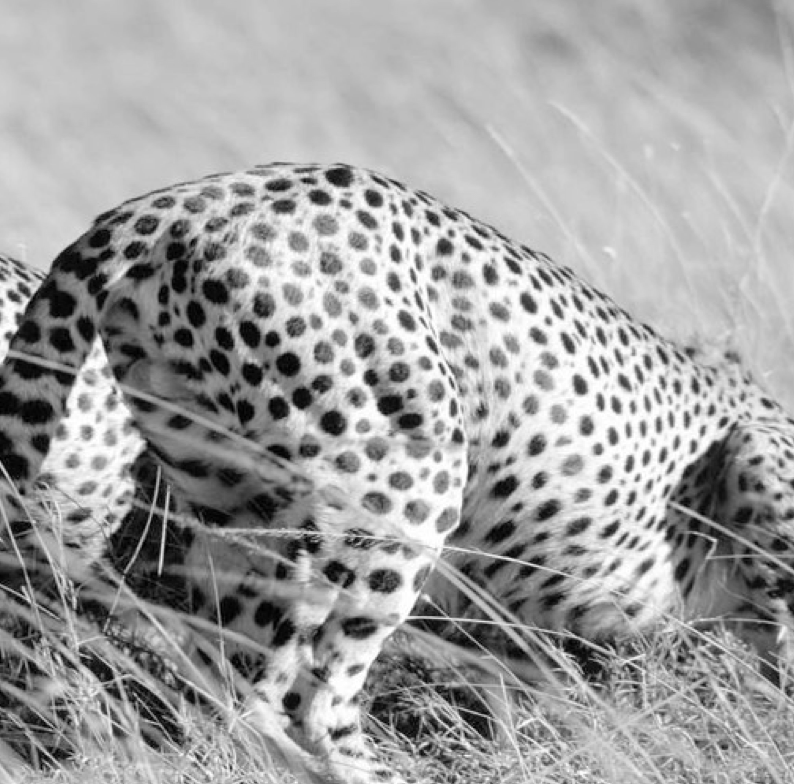 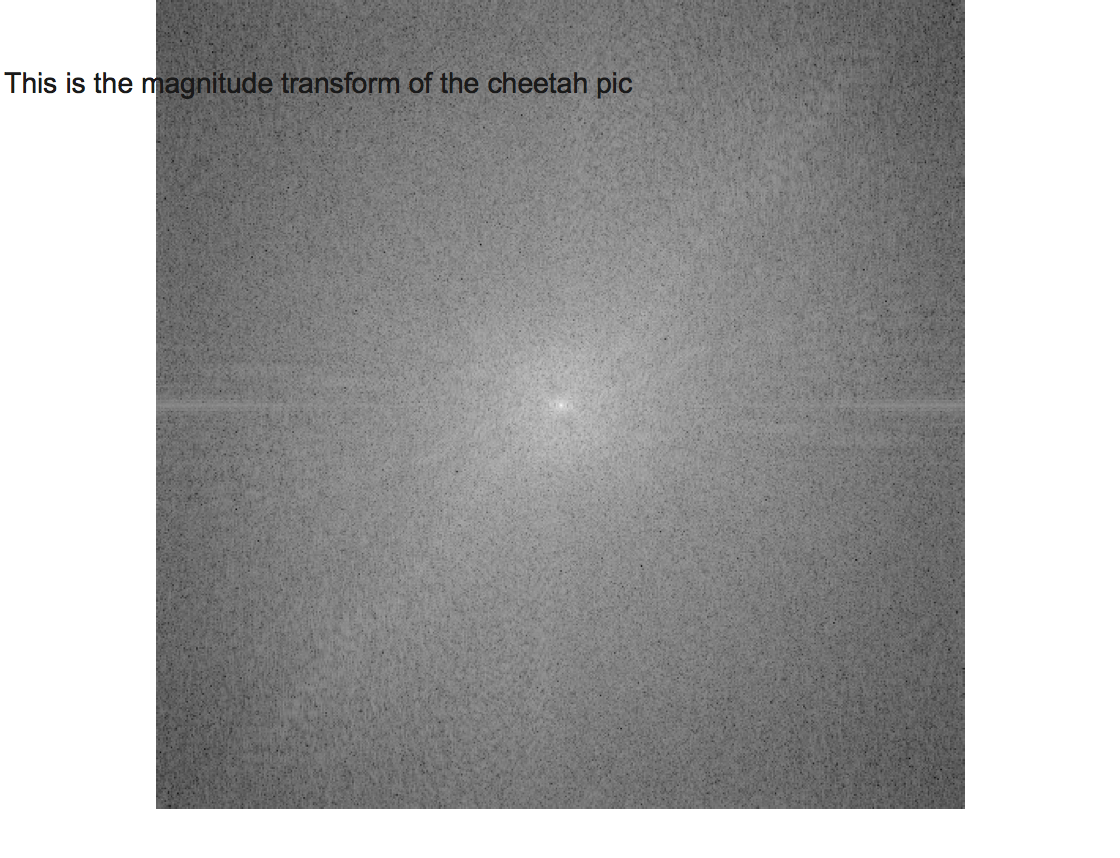 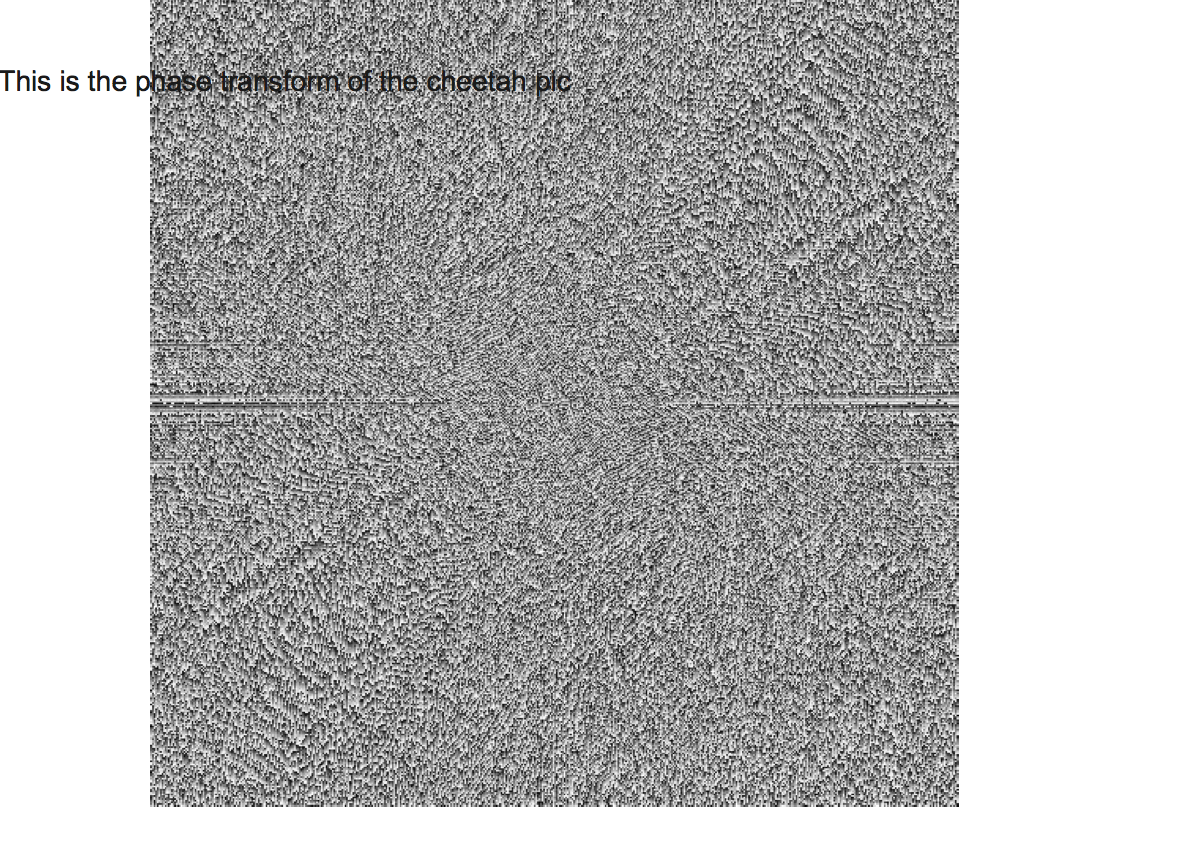 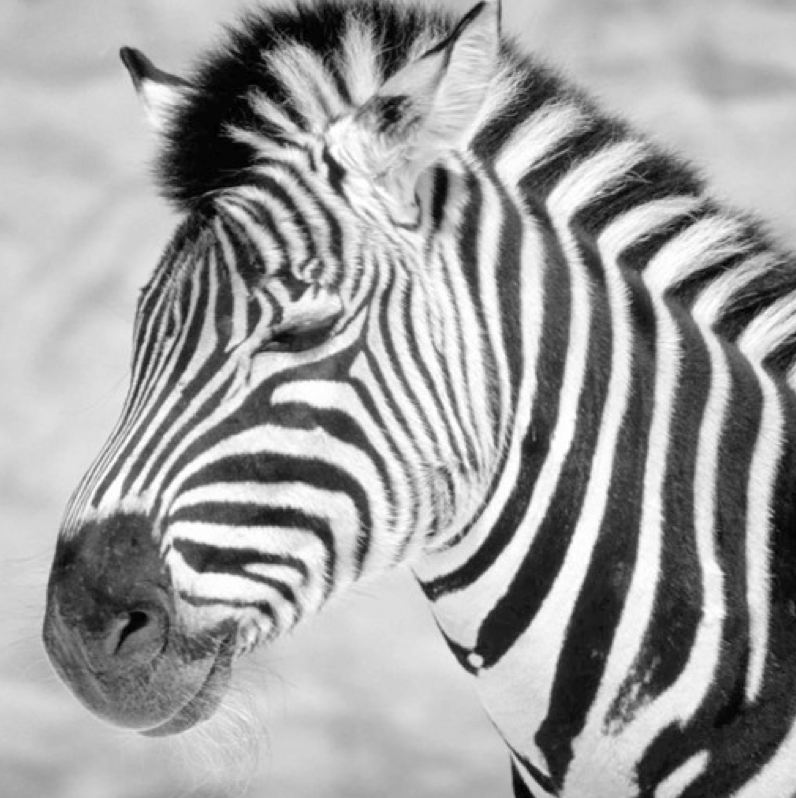 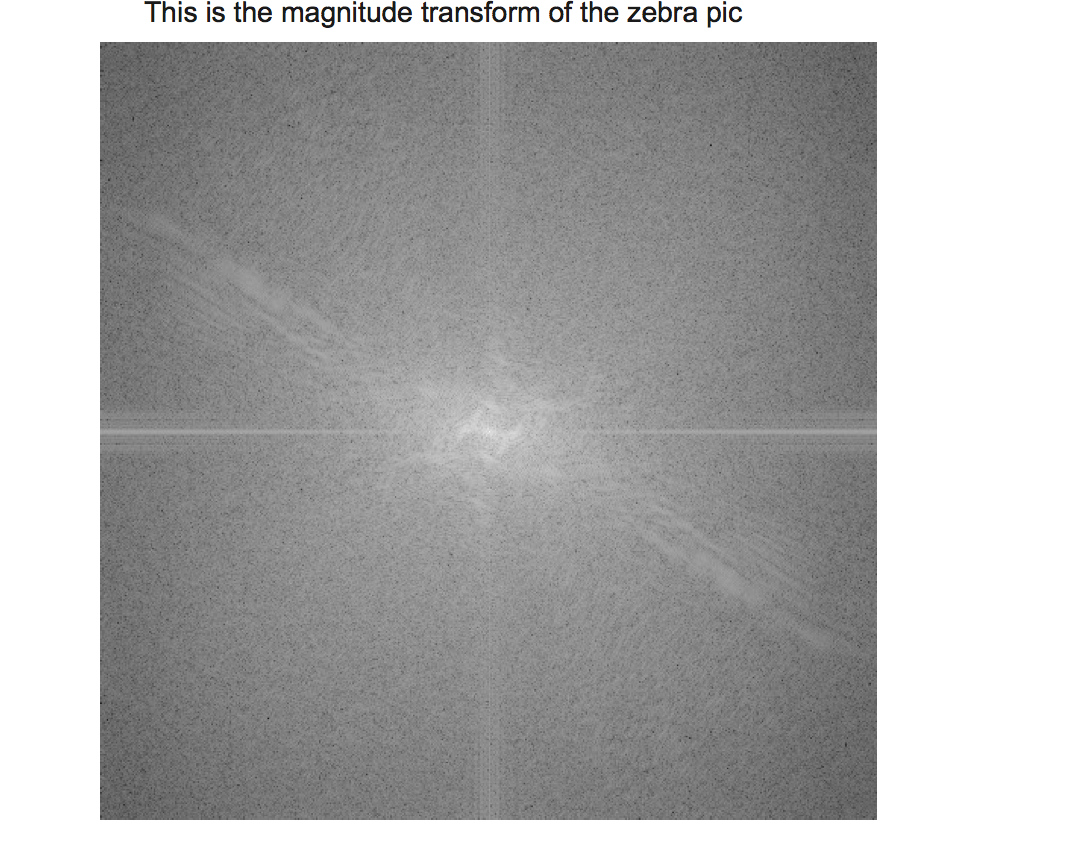 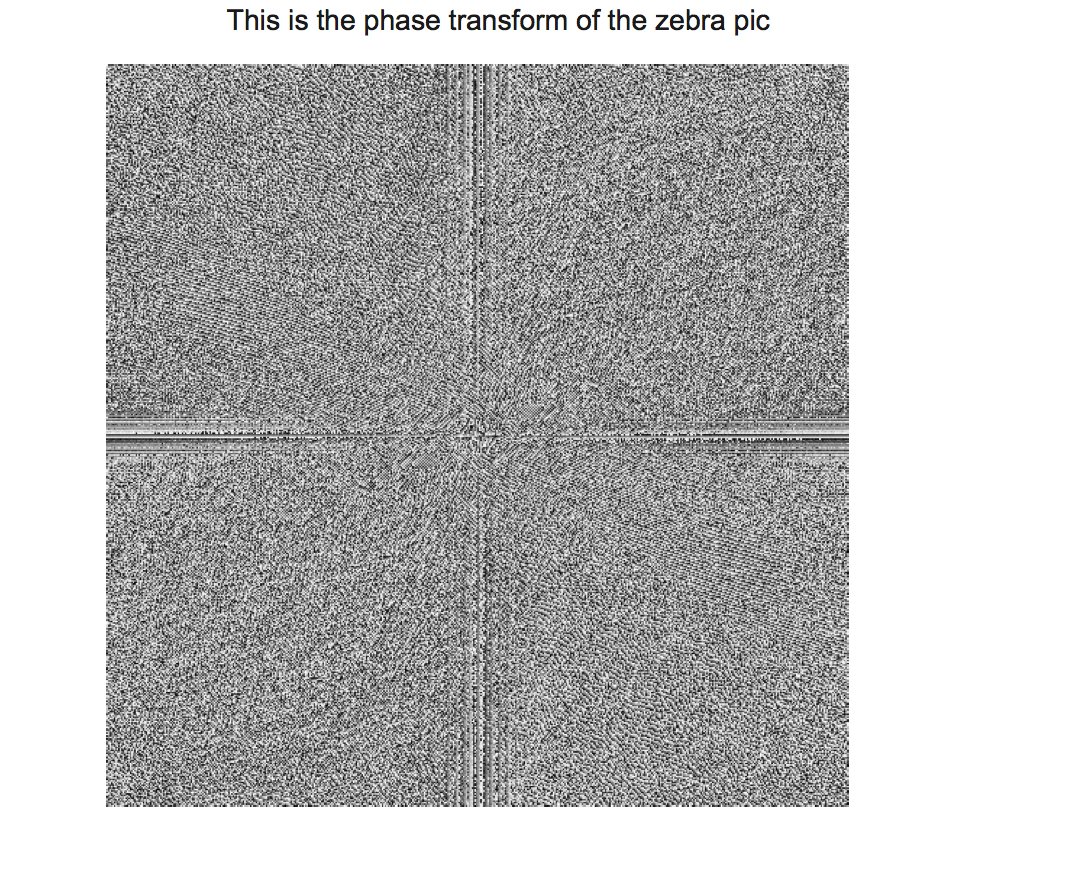 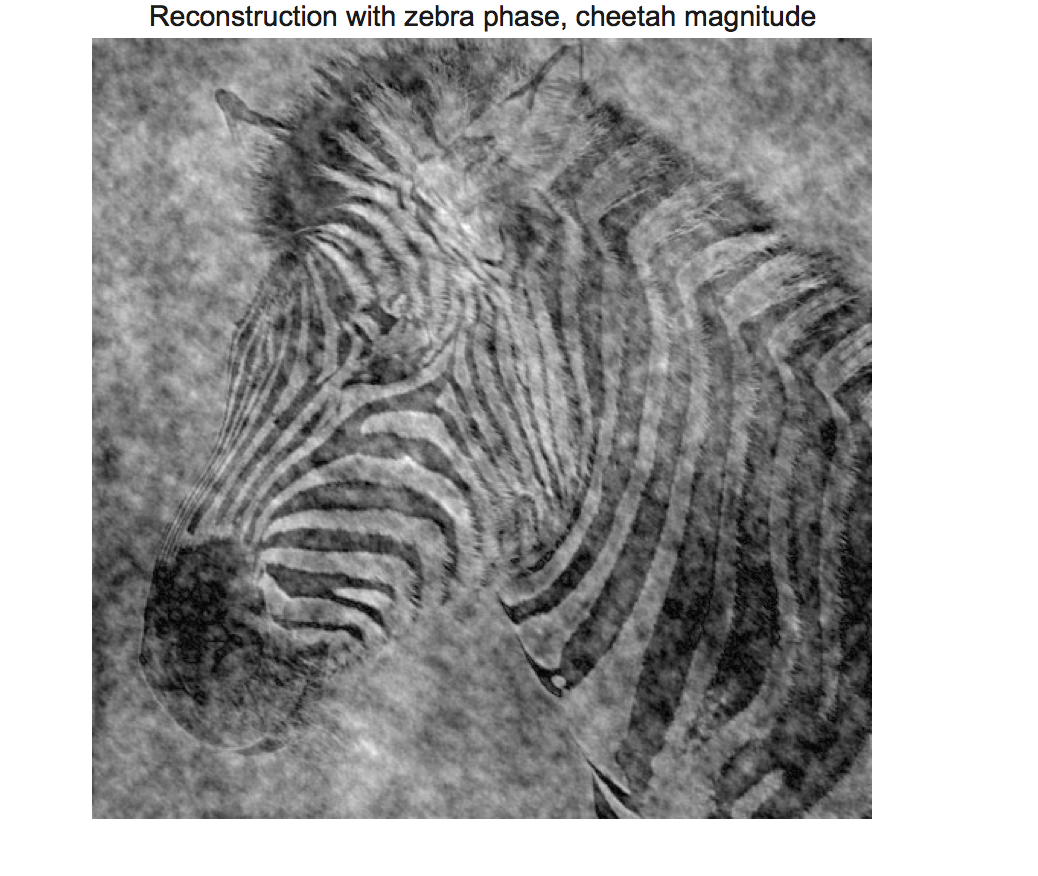 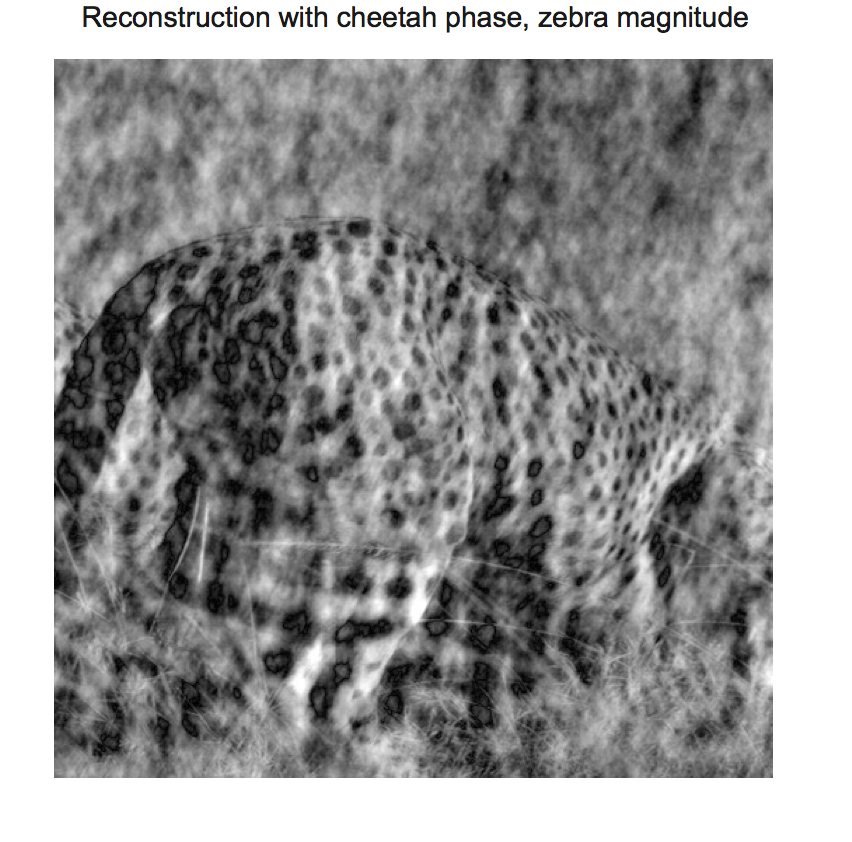 The Convolution Theorem
The Fourier transform of the convolution of two functions is the product of their Fourier transforms



Convolution in spatial domain is equivalent to multiplication in frequency domain!
This is extremely handy!
Back to averaging
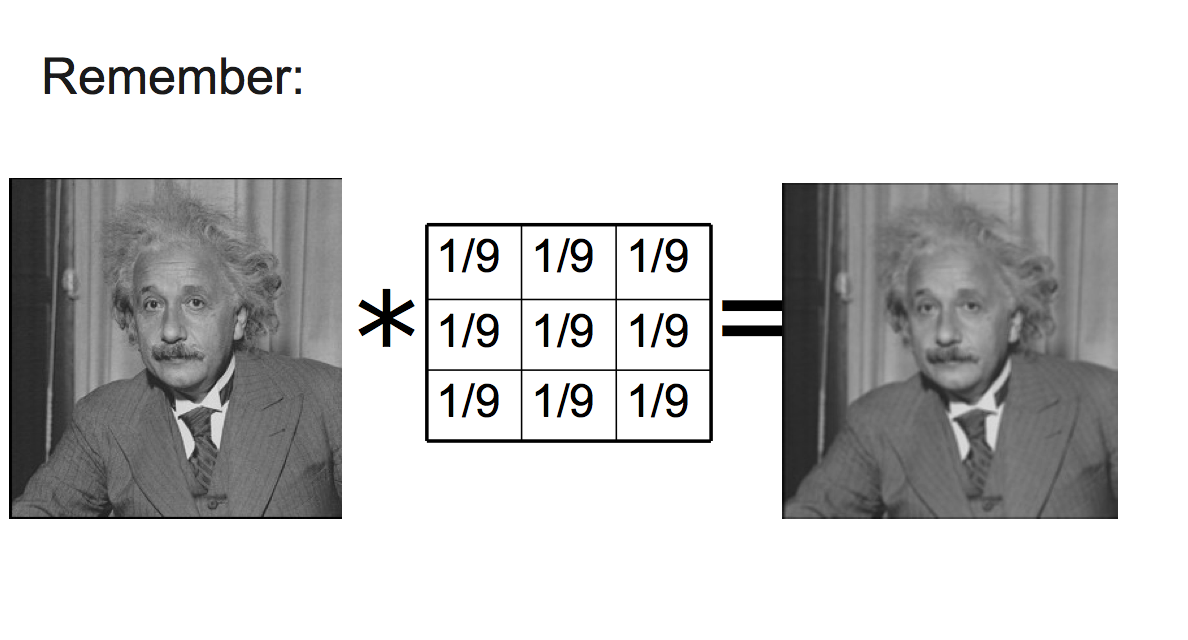 Back to averaging
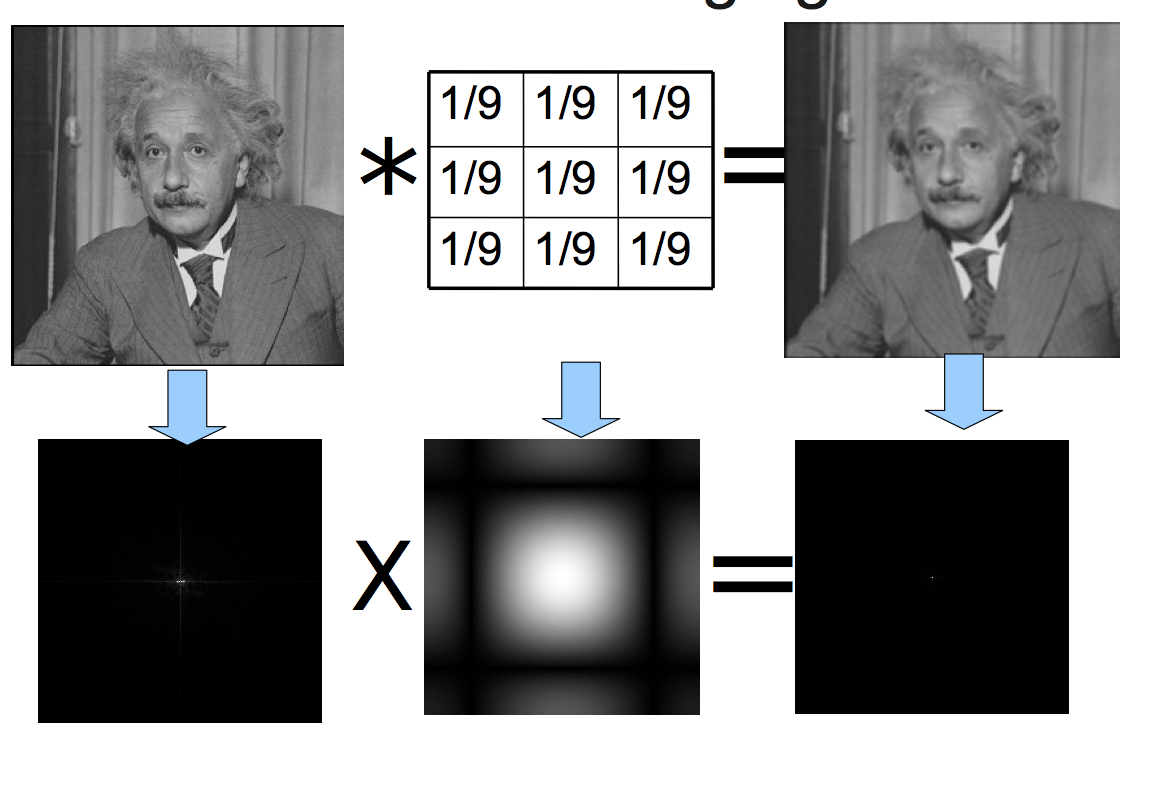 Filtering
We pixel-wise multiply the DFT (Discrete Fourier Transform) of the input image by the DFT of the filter
Frequencies where the magnitude of the response of the filter are new zero (black in the images) will be removed.
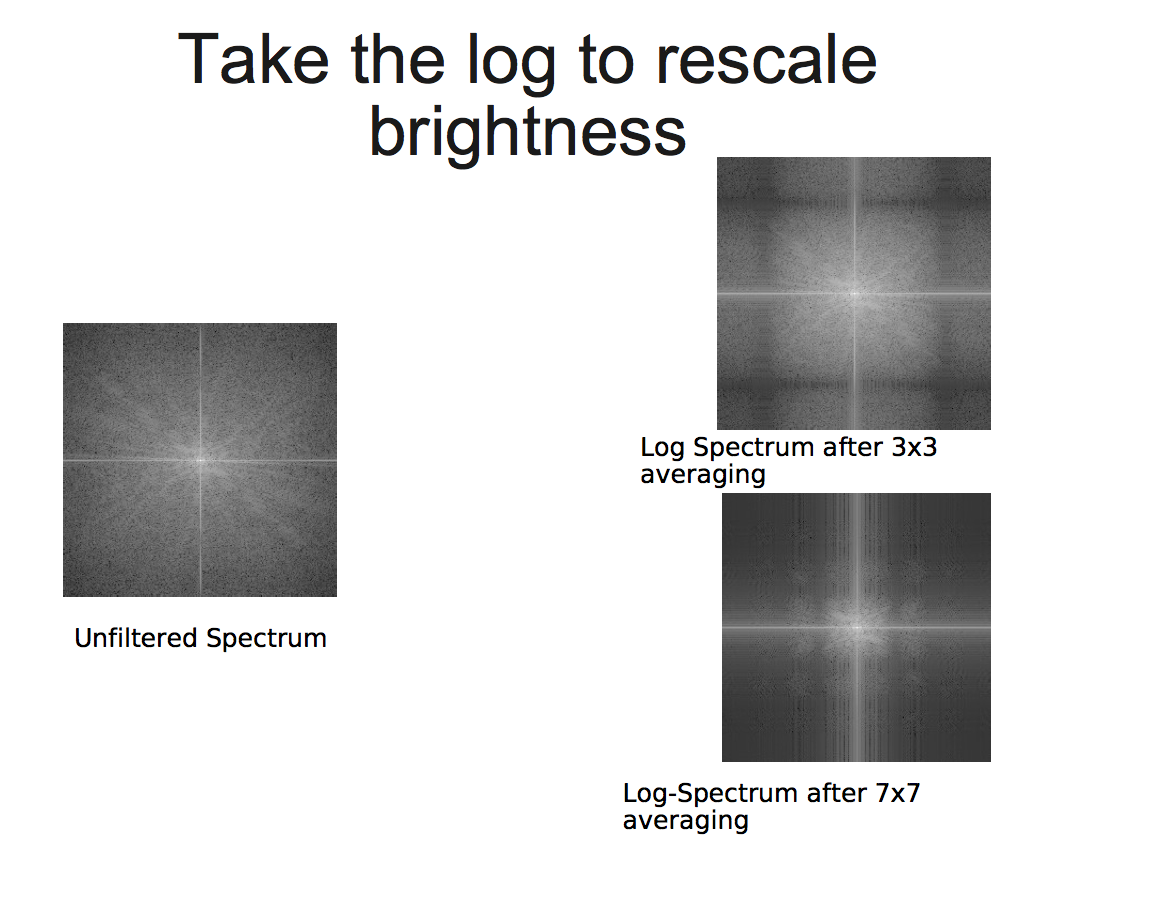 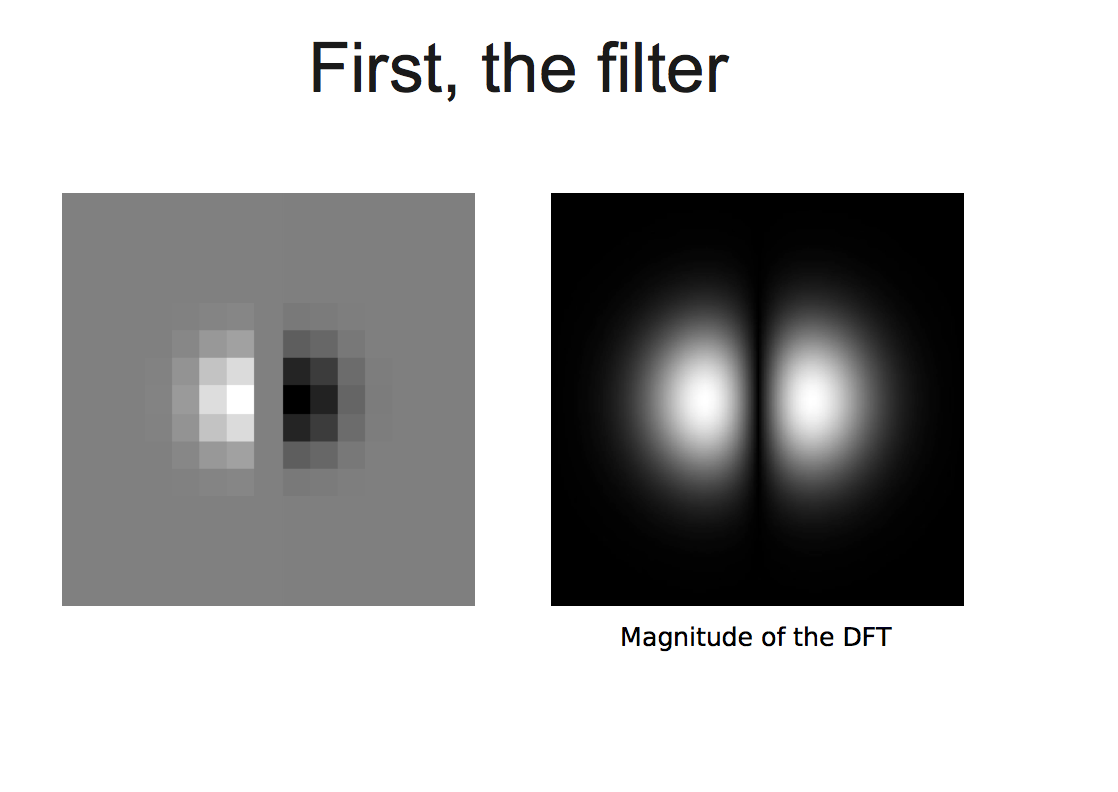 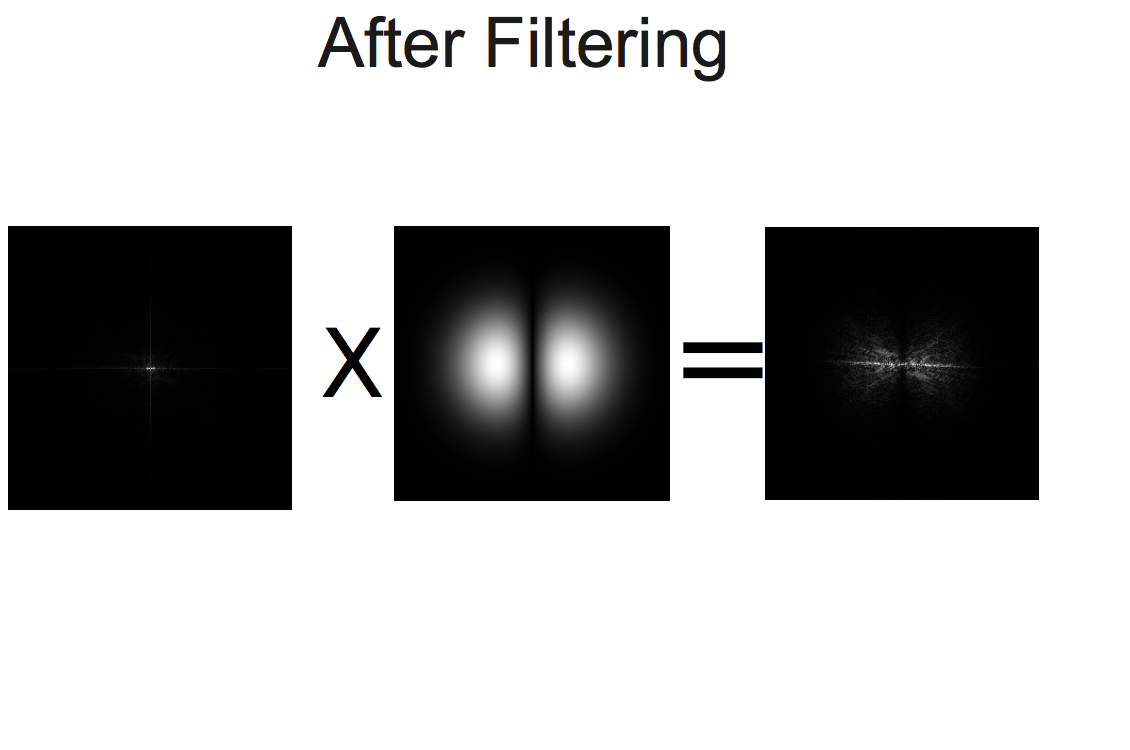 1
0
-1
2
0
-2
1
0
-1
Filtering in spatial domain
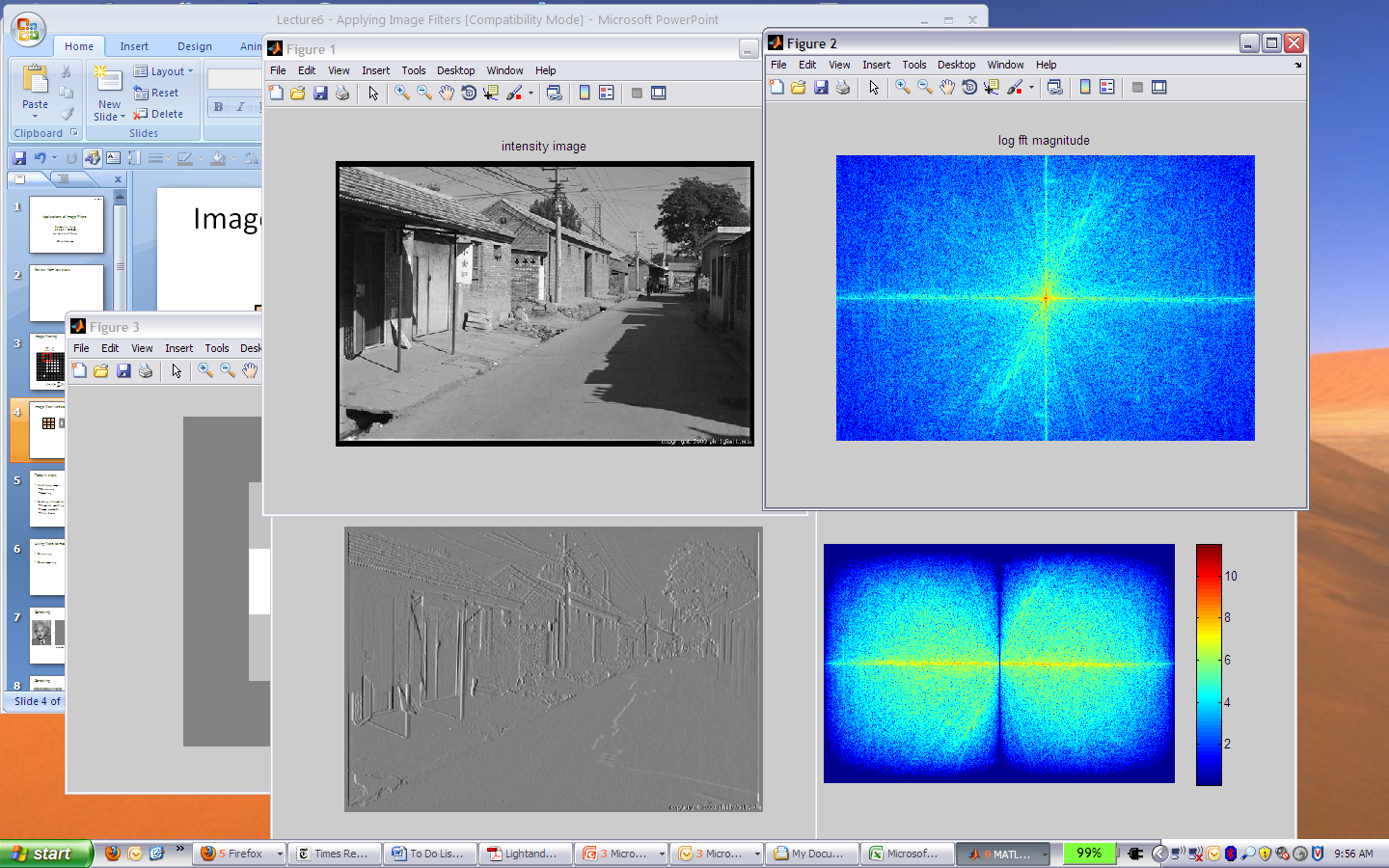 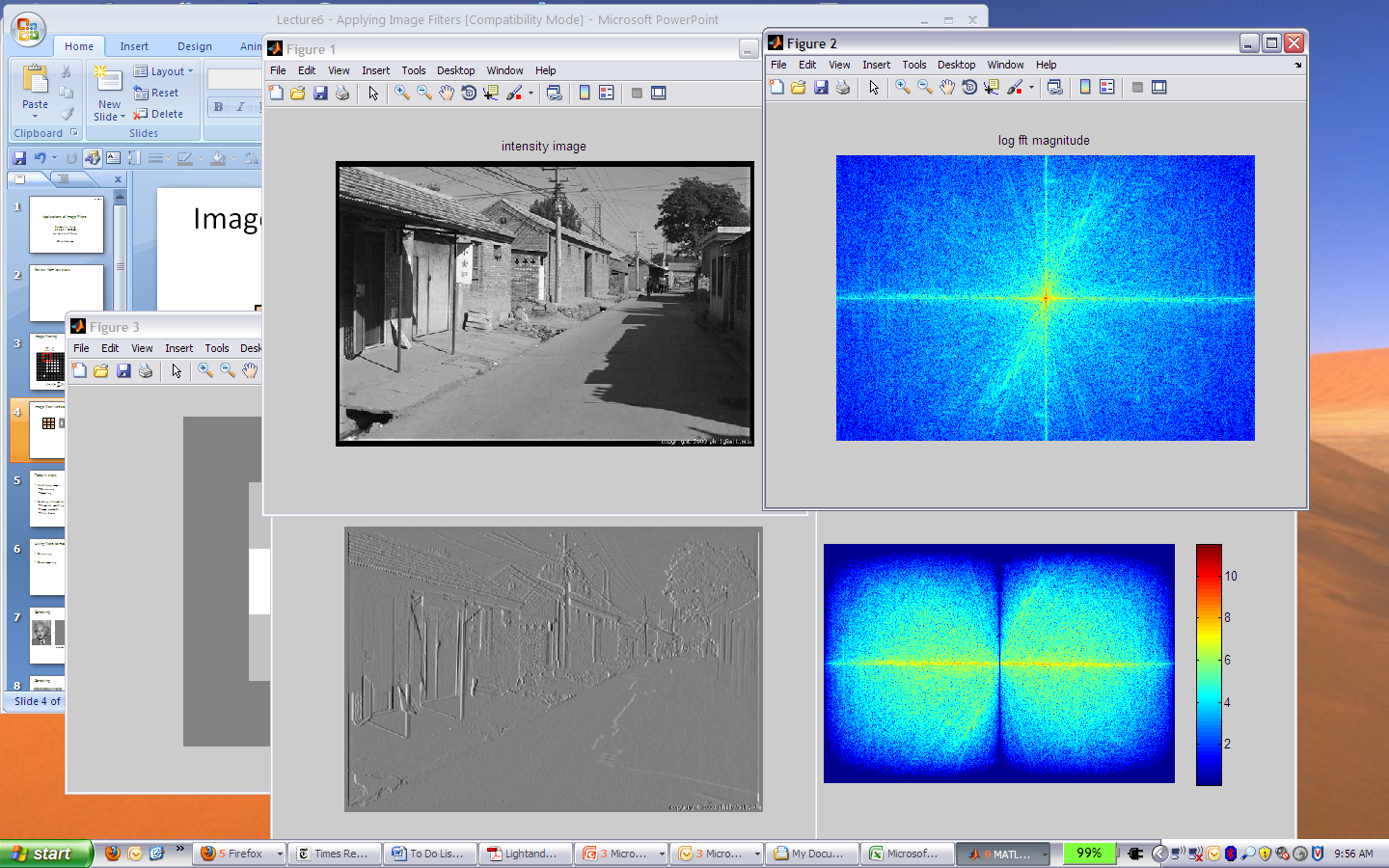 *
=
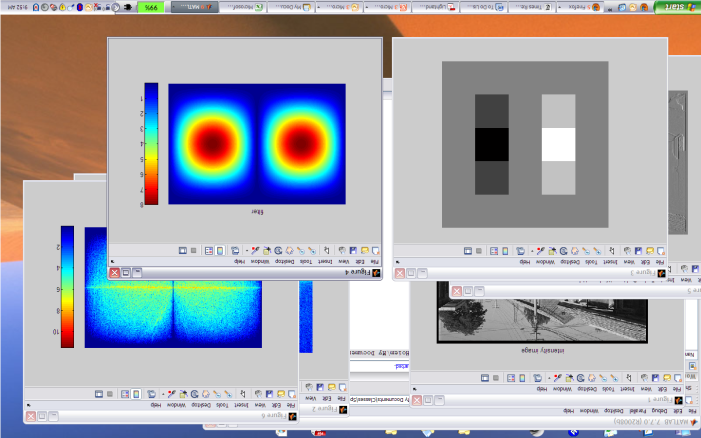 Filtering in frequency domain
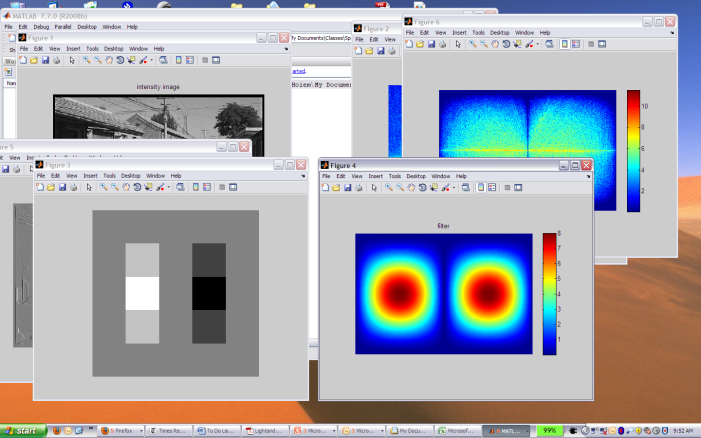 FFT
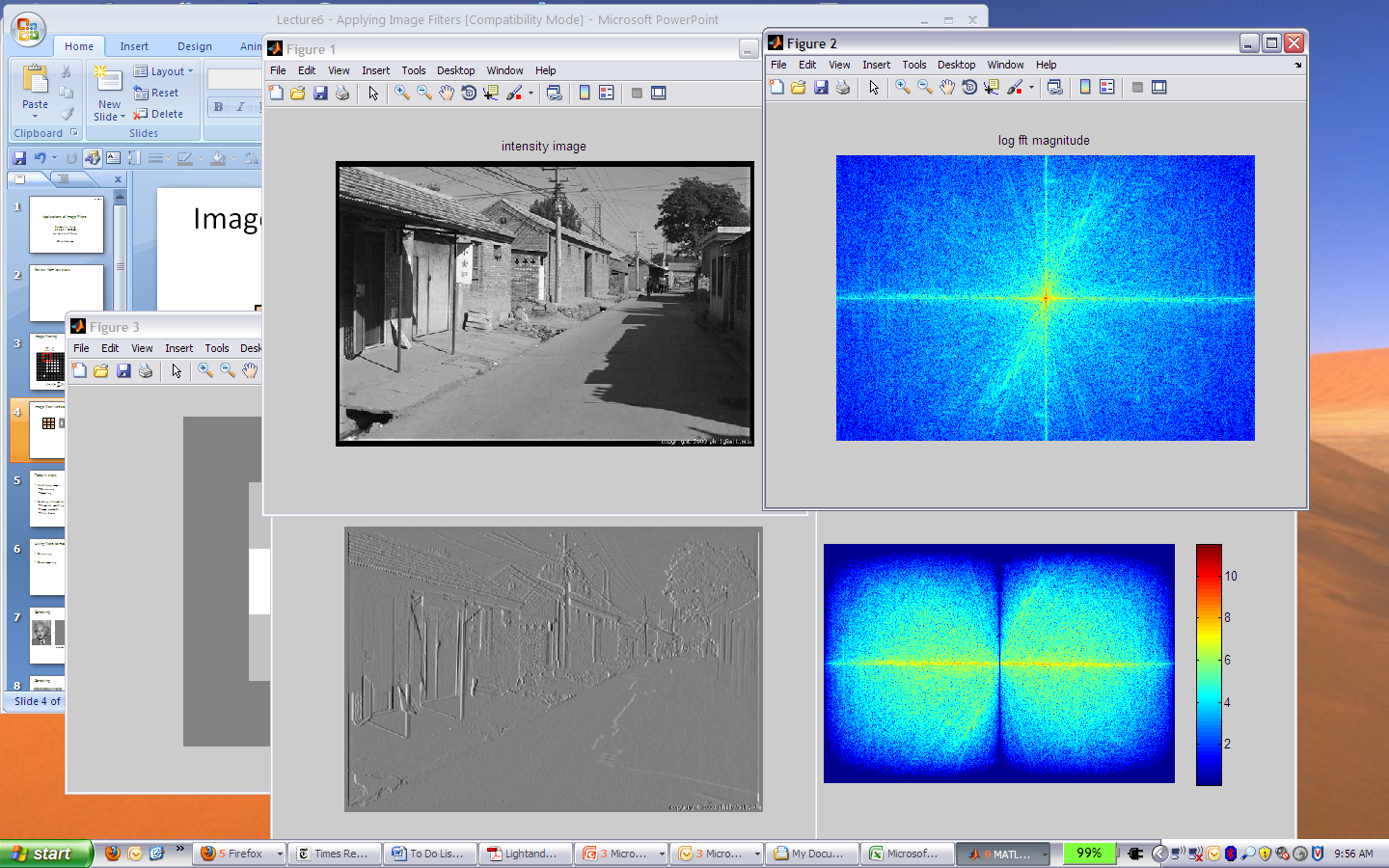 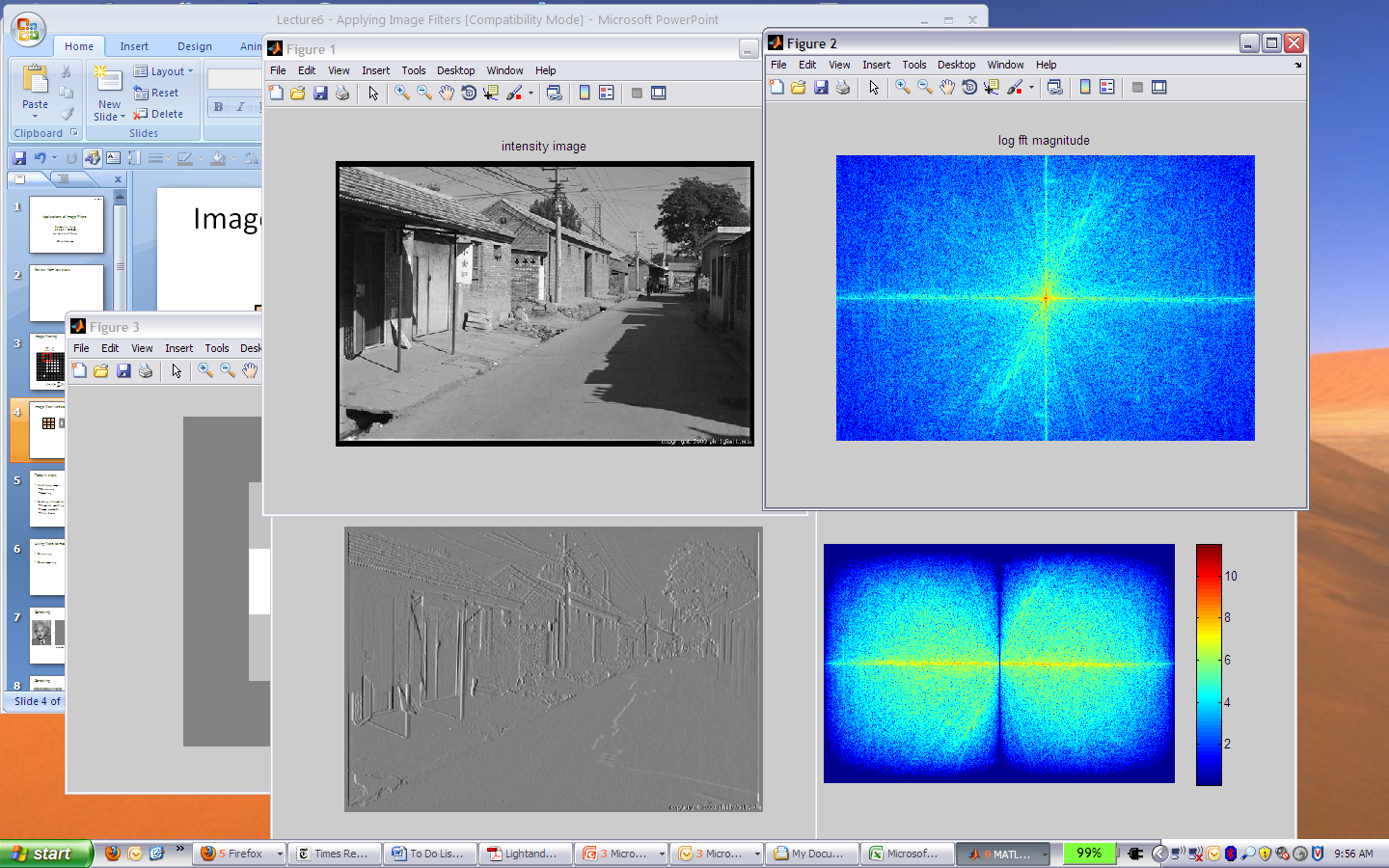 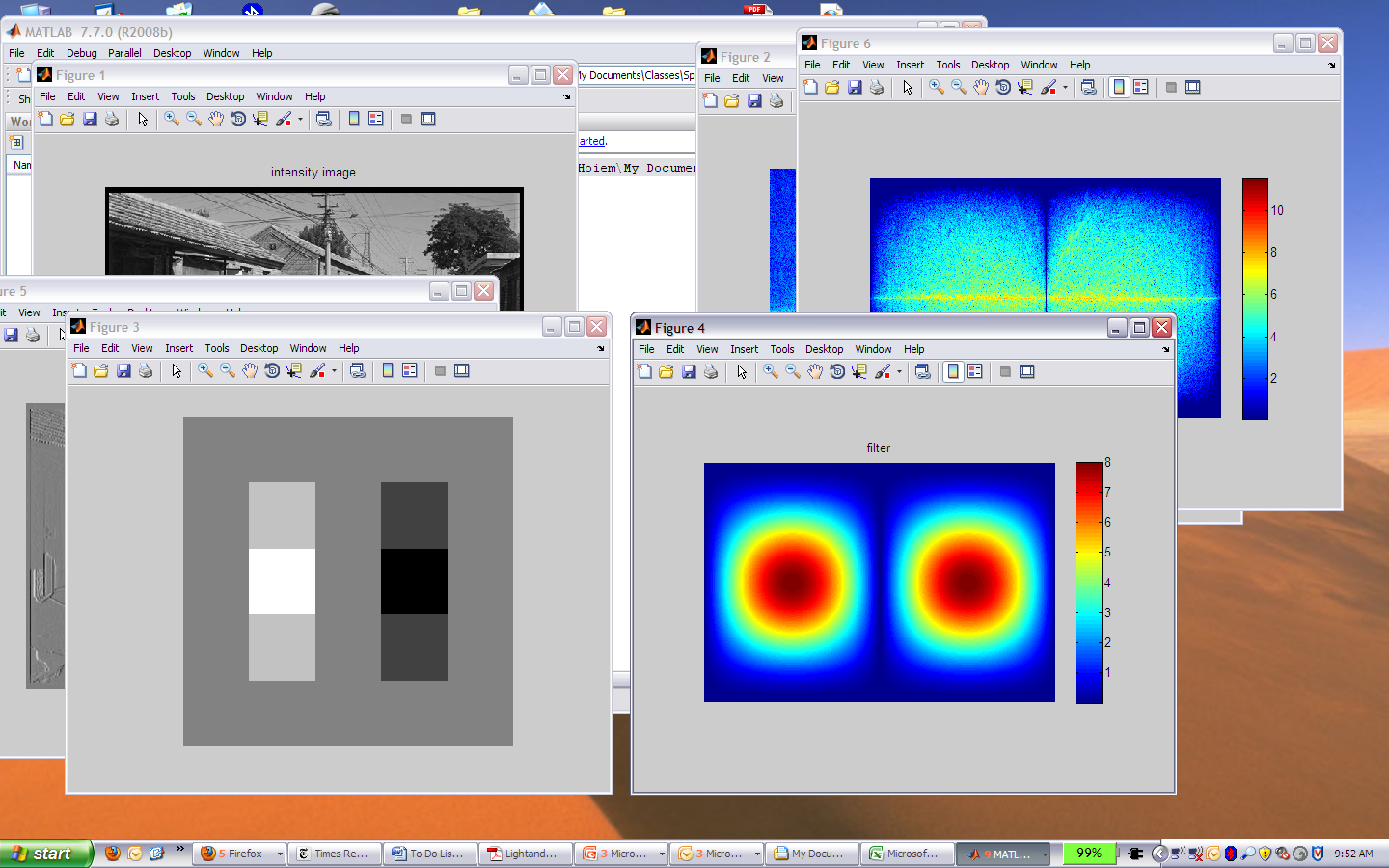 FFT
=
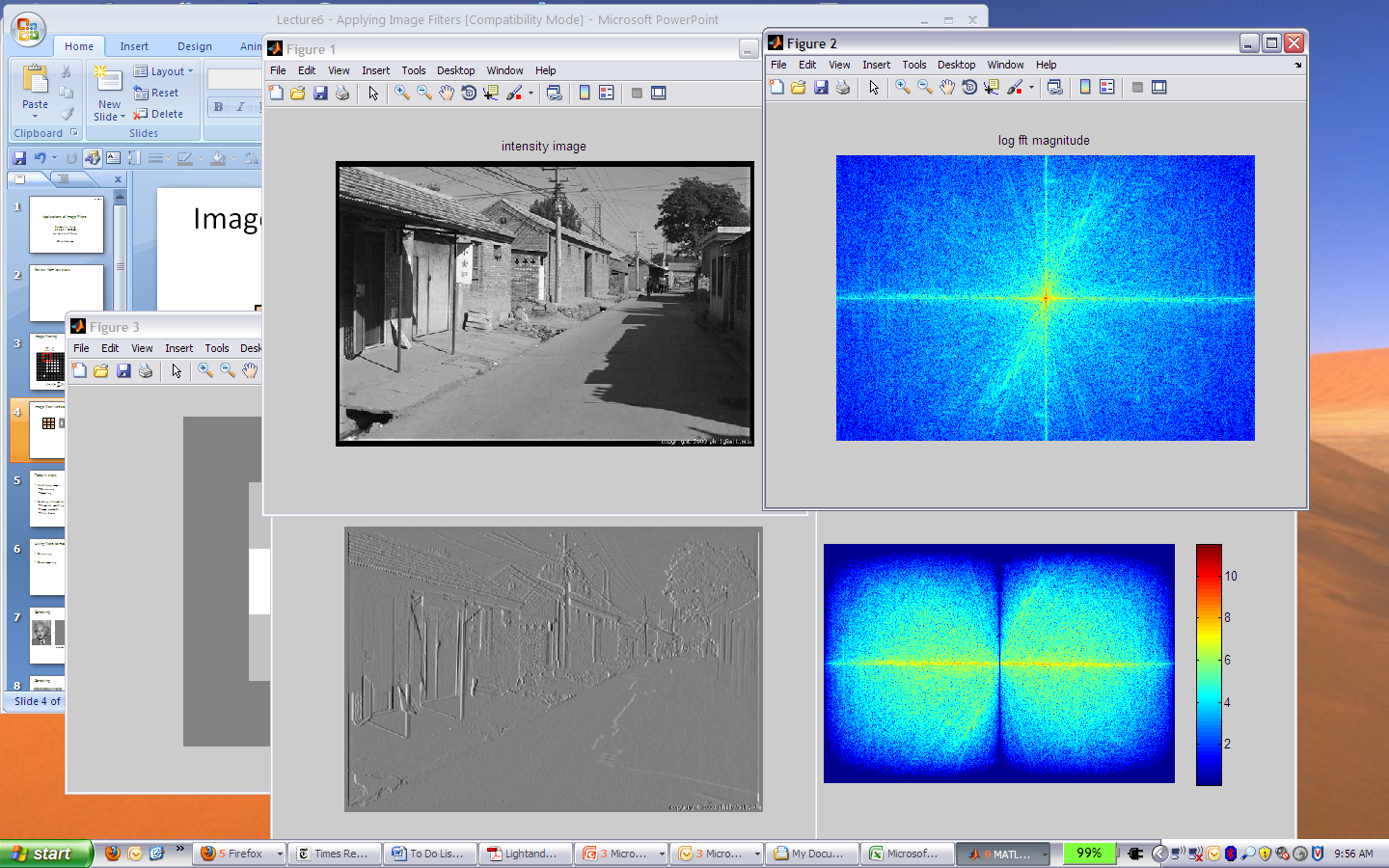 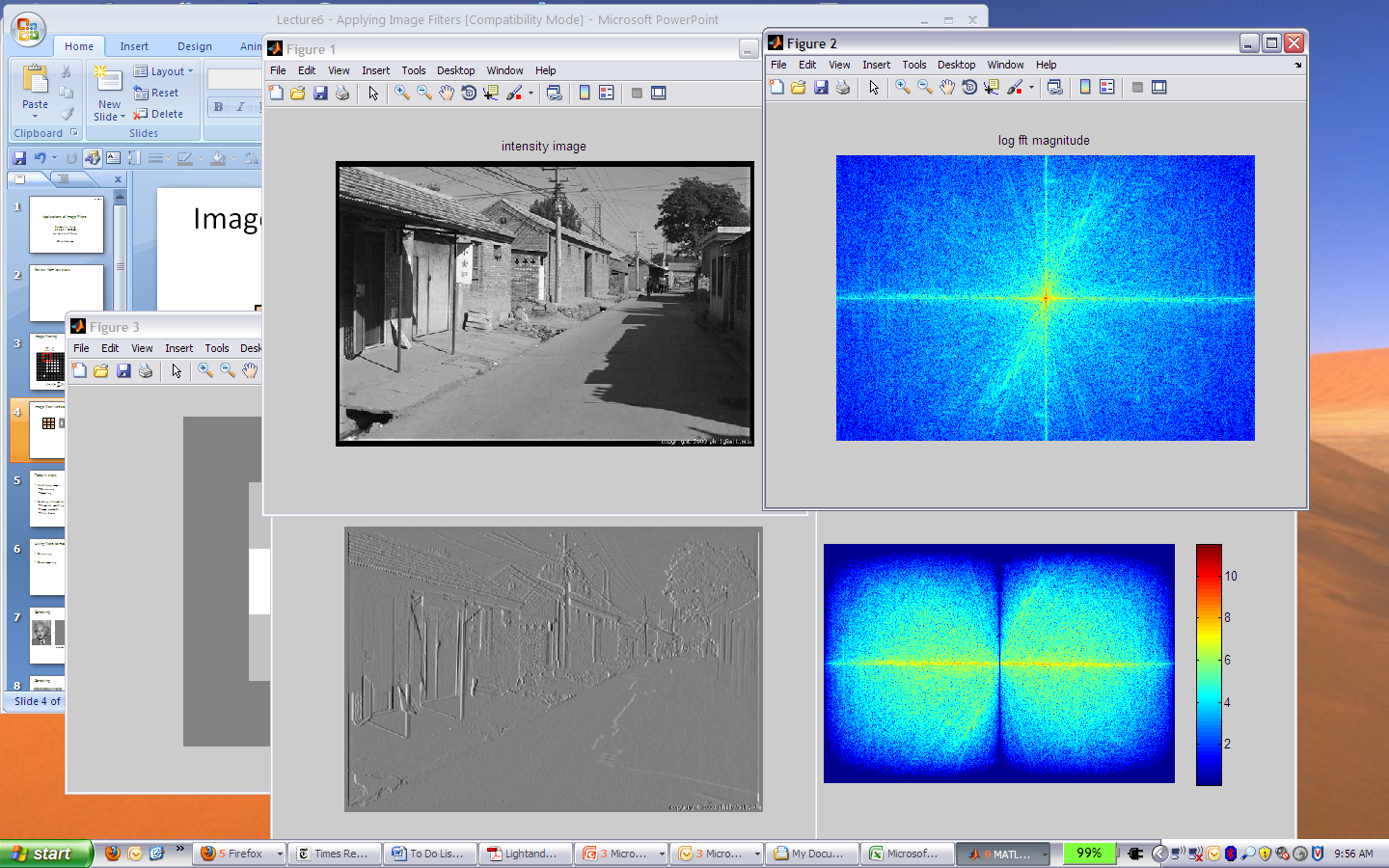 Inverse FFT
Slide: Hoiem
Filtering with FFT in Python
img = plt.imread('cheetah.png')

# prepare an 1-D Gaussian convolution kernel
t = np.linspace(-10, 10, 30)
bump = np.exp(-0.1*t**2)
bump /= np.trapz(bump) # normalize the integral to 1
# make a 2-D kernel out of it
kernel = bump[:,np.newaxis] * bump[np.newaxis,:]

# padded fourier transform, with the same shape as the image
kernel_ft = np.fft.fft2(kernel, s=img.shape[:2], axes=(0, 1))

# convolve
img_ft = np.fft.fft2(img, axes=(0, 1))
img2_ft = kernel_ft[:,:,np.newaxis] * img_ft
img2 = np.fft.ifft2(img2_ft, axes=(0, 1)).real

# clip values to range
img2 = np.clip(img2, 0, 1)


# plot output
plt.imshow(img2)
Gaussian
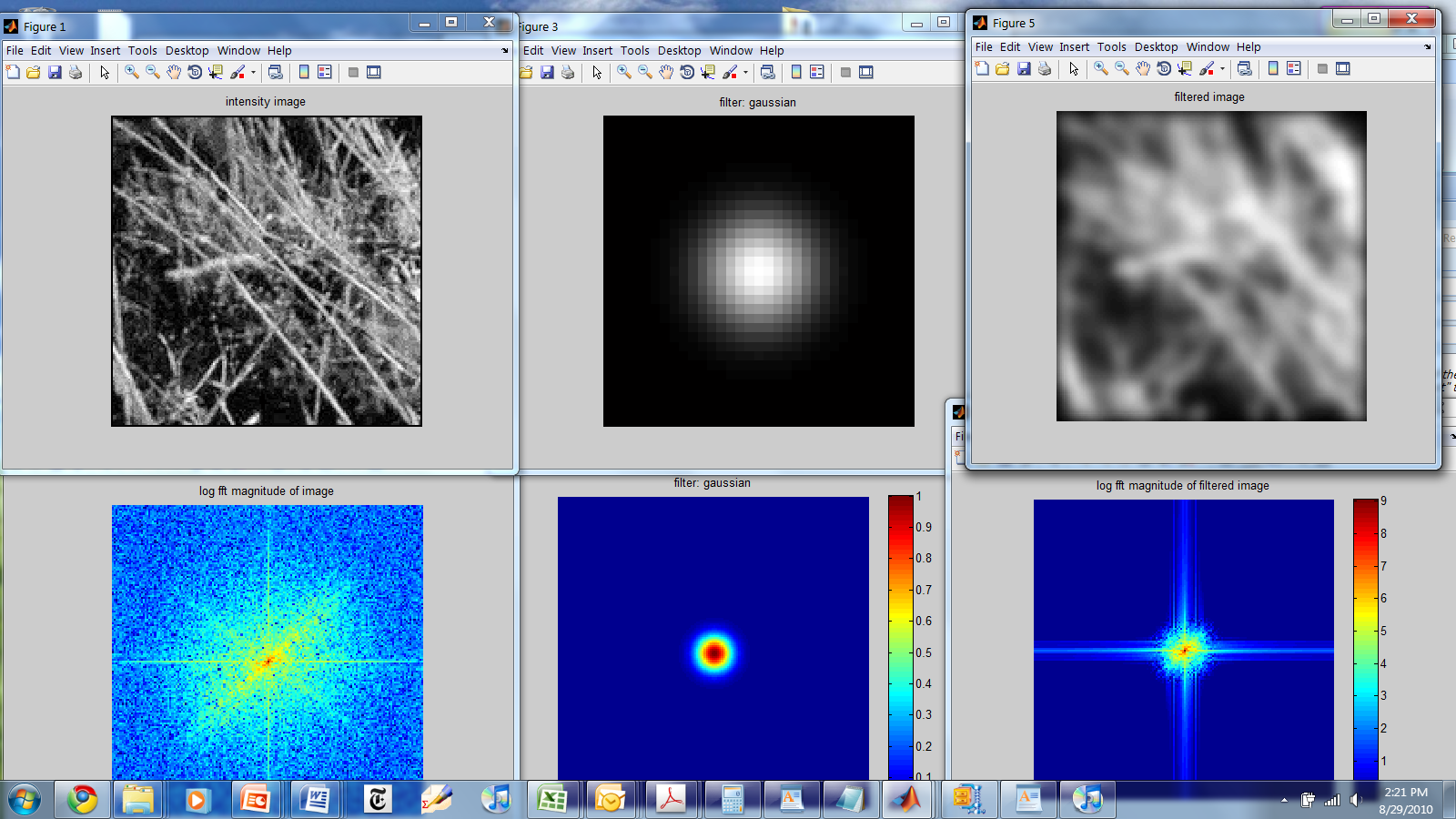 Box Filter
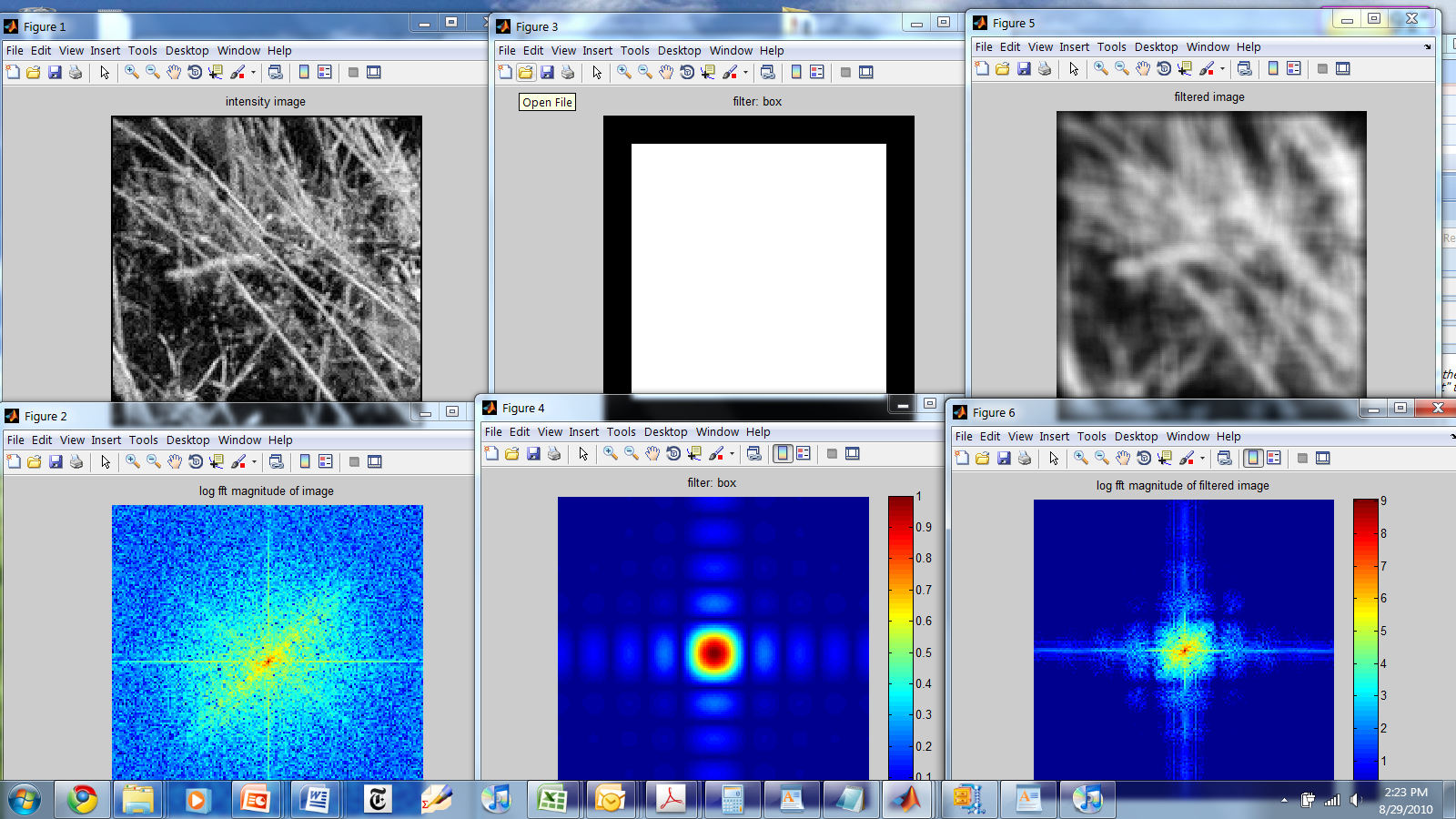 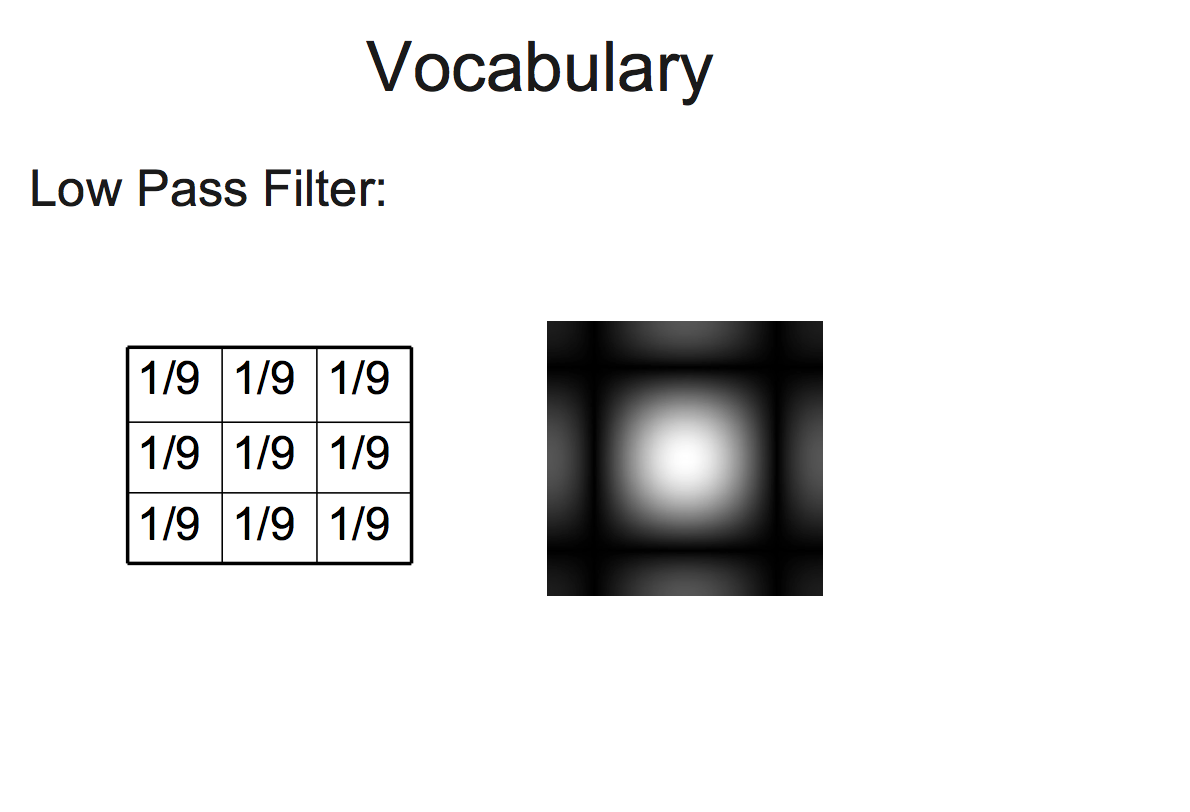 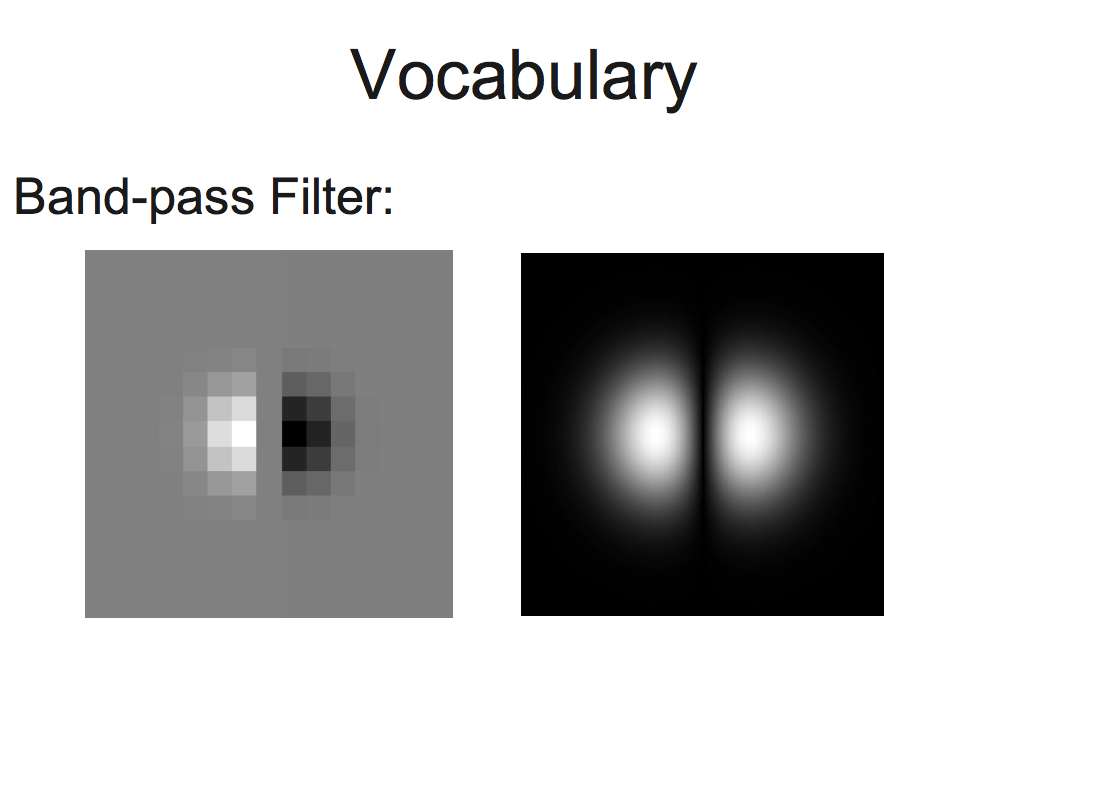 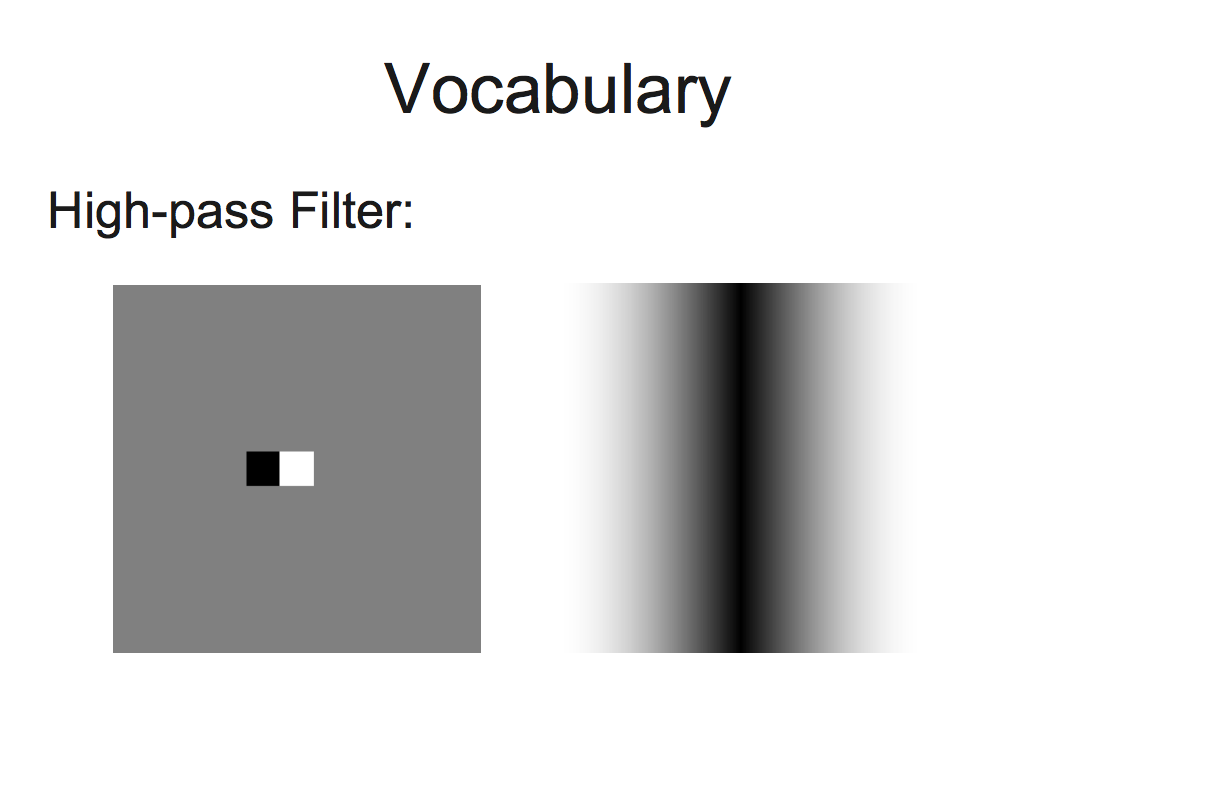 Exercise 1
Download the FFTAnalysis.py from blackboard.
Use the einstein.png
Right now the image removes low frequency  (center) of the images. 
Can you modify the code that you are removing the high frequency (low pass) the image? You can do this either by directly modifying the DFT or use a filter.
Exercise 2
Download the Cheetha and Zebra images

DFT both images in Fourier domain and compute magnitude and phase.  I have already did this in the helper code PhaseandMagnitude.py

You can compute phase and magnitude as this:
magnitude_zebra = 30*np.log(np.abs(fshift))
phase_zebra = np.angle(fshift)


Reconstruct the image with Cheetha phase and Zebra magnitude and vice versa.  You have to do this yourself!
Exercise 3: Simple Image DE nosing
Application: Simple Image DE nosing
Examine the provided image moonlanding.png, which is heavily contaminated with periodic noise. In this exercise, we aim to clean up the noise using the Fast Fourier Transform.
1. load in the image using plt.imread() or scipy.misc()
2. Use the 2DFFT in numpy.fft and plot the spectrum of the image. 
3. The spectrum consists f high and low frequency components. The noise is contained in the high frequency part of the spectrum, so set some of those components to zero.  
4. Apply the inverse FT to see the resulting image
Python demo: FFT of gratings
We want to create gratings in Python
Create two sine gratings that has different special frequency and orientation
Compute FFT of the gratings
Sum them up.